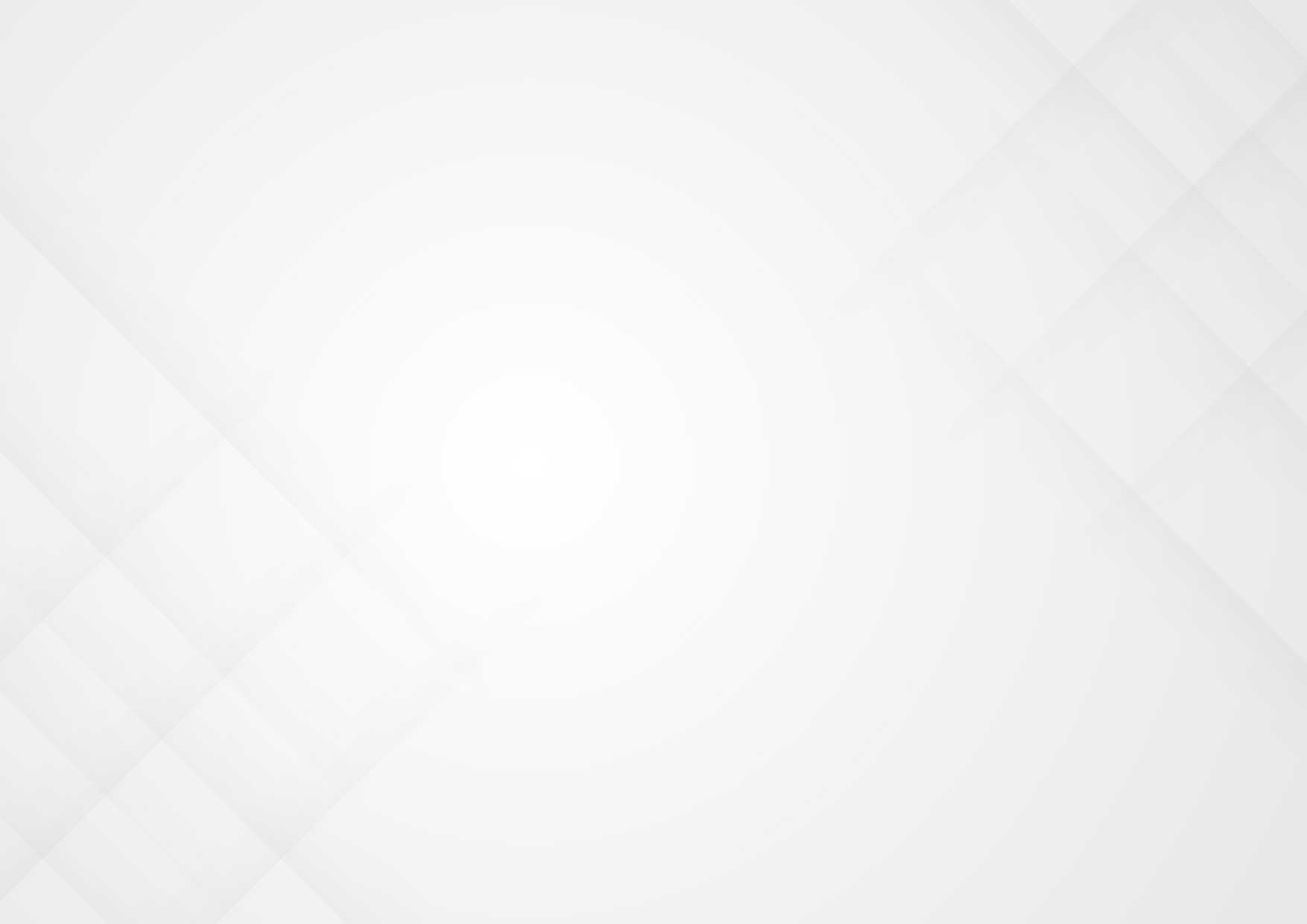 KAMULAŞTIRMA DUYURUSU
Deredüzü Mahallesi
Tesisi planlanan ve aşağıda detayları yer alan Enerji Nakil Hattı İçin Acele Kamulaştırma Kararı verilmiş olup,Gaziantep 1.,2., 3., 4., 5., 6., 7., 8., 9., 10. ve 11. Asliye Hukuk Mahkemelerince belirlenen bedeller Vakıfbank Gaziantep Şubesine yatırılmıştır.
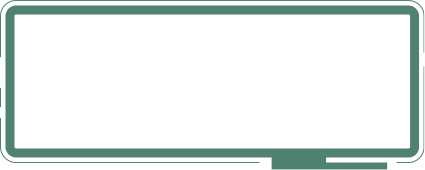 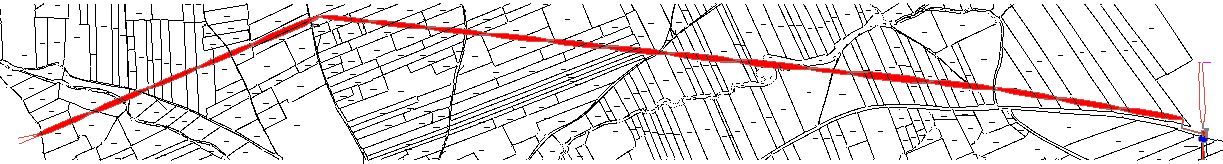 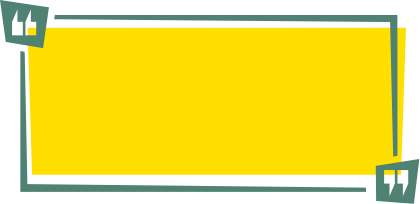 BEDELLERİN ALINABİLMESİ İÇİN;

1) Gaziantep 1.,2., 3., 4., 5., 6., 7., 8., 9., 10. ve 11. Asliye Hukuk Mahkeme Kaleminden Belge Alınması,
2) Takyidatlı Tapu Kaydı,
3) Kimlik Belgesi,
 ile Vakıfbank Gaziantep Şubesine başvuru yapılması gerekmektedir.
 
Not: Yaşanabilecek olası aksaklıklarda iletişim için, 186 Çağrı Merkezi ile iletişime geçilebilir.
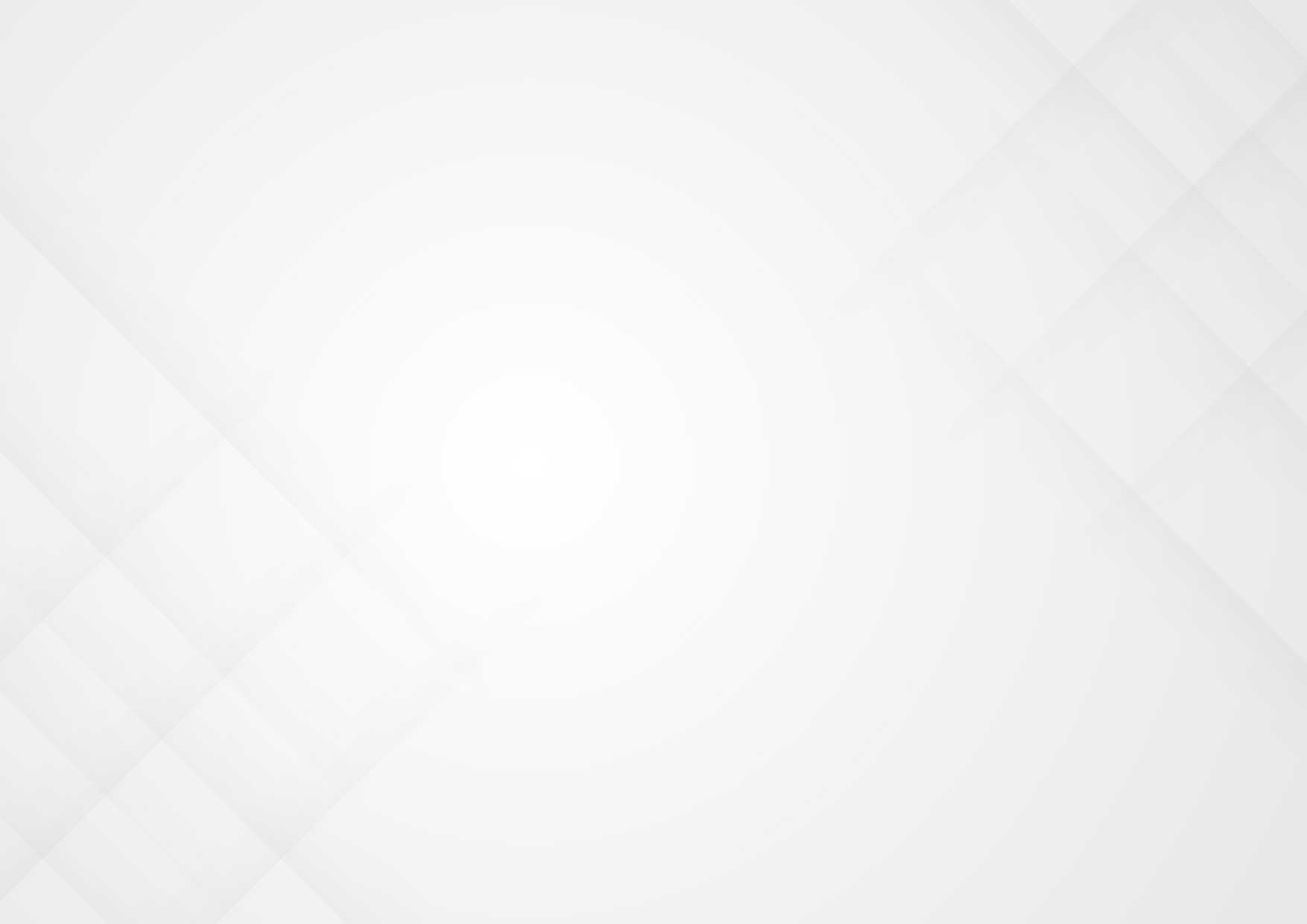 KAMULAŞTIRMA DUYURUSU
Sarıt Mahallesi
Tesisi planlanan ve aşağıda detayları yer alan Enerji Nakil Hattı İçin Acele Kamulaştırma Kararı verilmiş olup,Gaziantep 1.,2., 3., 4., 5., 6., 7., 8., 9., 10. ve 11. Asliye Hukuk Mahkemelerince belirlenen bedeller Vakıfbank Gaziantep Şubesine yatırılmıştır.
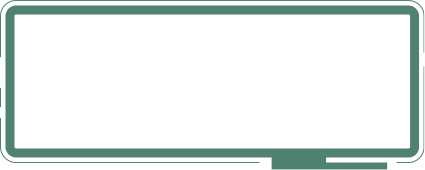 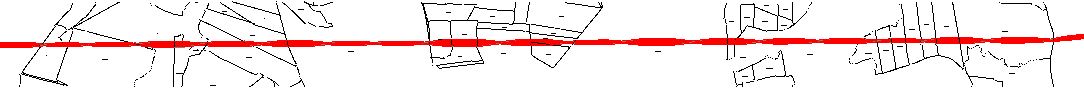 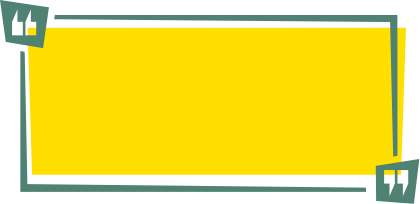 BEDELLERİN ALINABİLMESİ İÇİN;

1) Gaziantep 1.,2., 3., 4., 5., 6., 7., 8., 9., 10. ve 11. Asliye Hukuk Mahkeme Kaleminden Belge Alınması,
2) Takyidatlı Tapu Kaydı,
3) Kimlik Belgesi,
 ile Vakıfbank Gaziantep Şubesine başvuru yapılması gerekmektedir.
 
Not: Yaşanabilecek olası aksaklıklarda iletişim için, 186 Çağrı Merkezi ile iletişime geçilebilir.
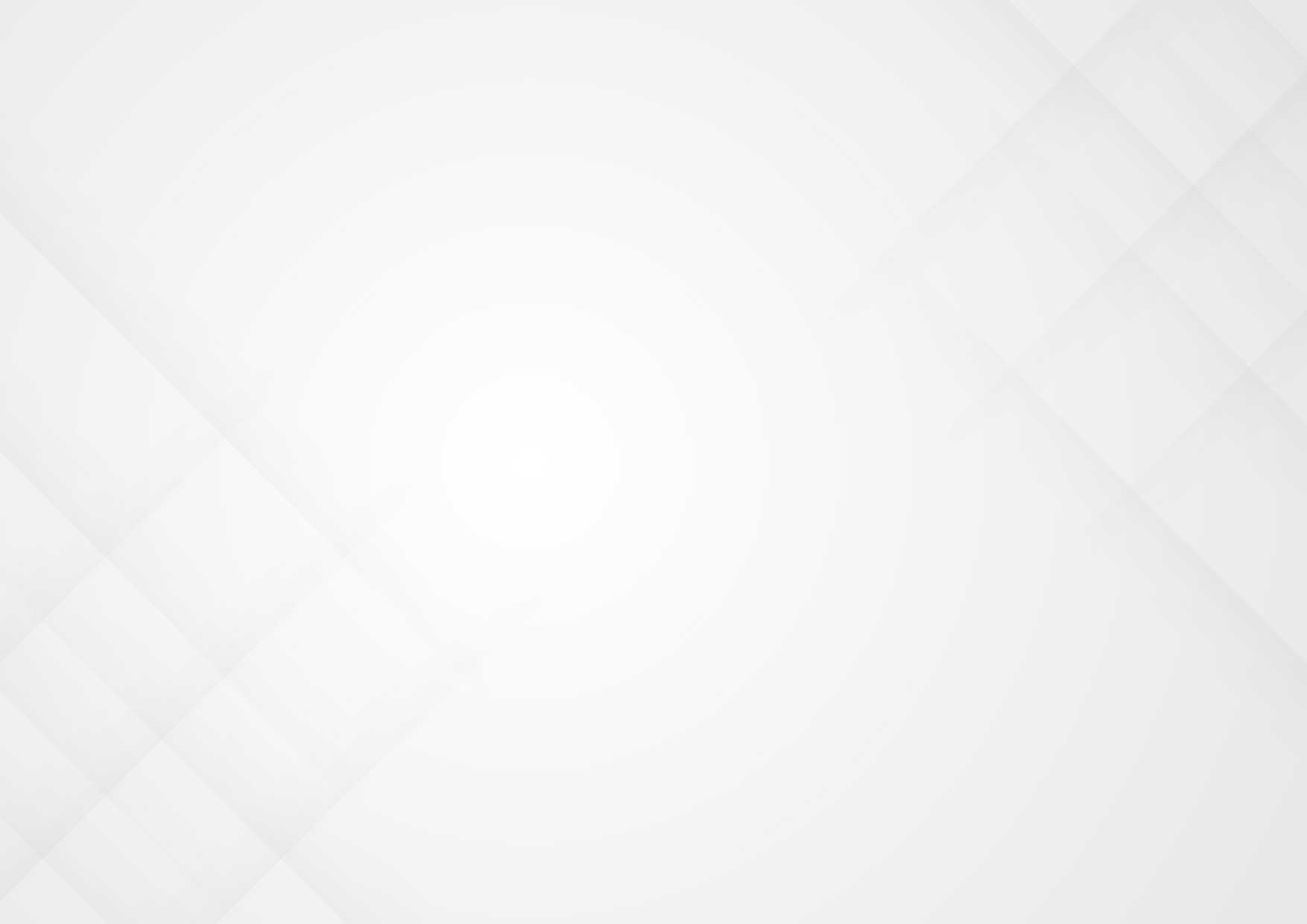 KAMULAŞTIRMA DUYURUSU
Muhacırosman Mahallesi
Tesisi planlanan ve aşağıda detayları yer alan Enerji Nakil Hattı İçin Acele Kamulaştırma Kararı verilmiş olup,Gaziantep 1.,2., 3., 4., 5., 6., 7., 8., 9., 10. ve 11. Asliye Hukuk Mahkemelerince belirlenen bedeller Vakıfbank Gaziantep Şubesine yatırılmıştır.
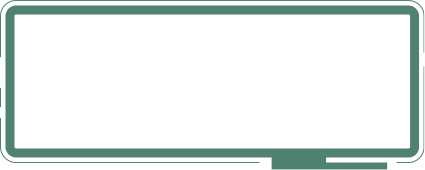 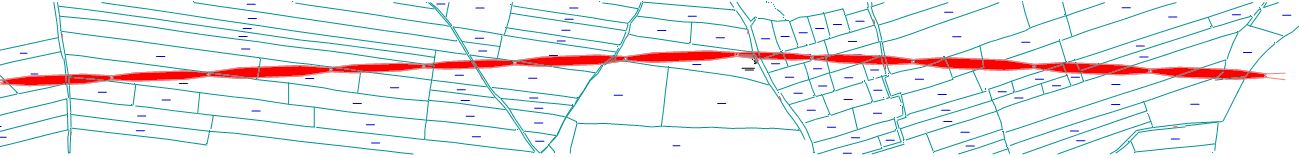 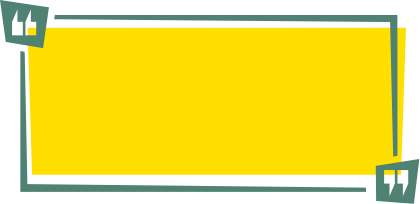 BEDELLERİN ALINABİLMESİ İÇİN;

1) Gaziantep 1.,2., 3., 4., 5., 6., 7., 8., 9., 10. ve 11. Asliye Hukuk Mahkeme Kaleminden Belge Alınması,
2) Takyidatlı Tapu Kaydı,
3) Kimlik Belgesi,
 ile Vakıfbank Gaziantep Şubesine başvuru yapılması gerekmektedir.
 
Not: Yaşanabilecek olası aksaklıklarda iletişim için, 186 Çağrı Merkezi ile iletişime geçilebilir.
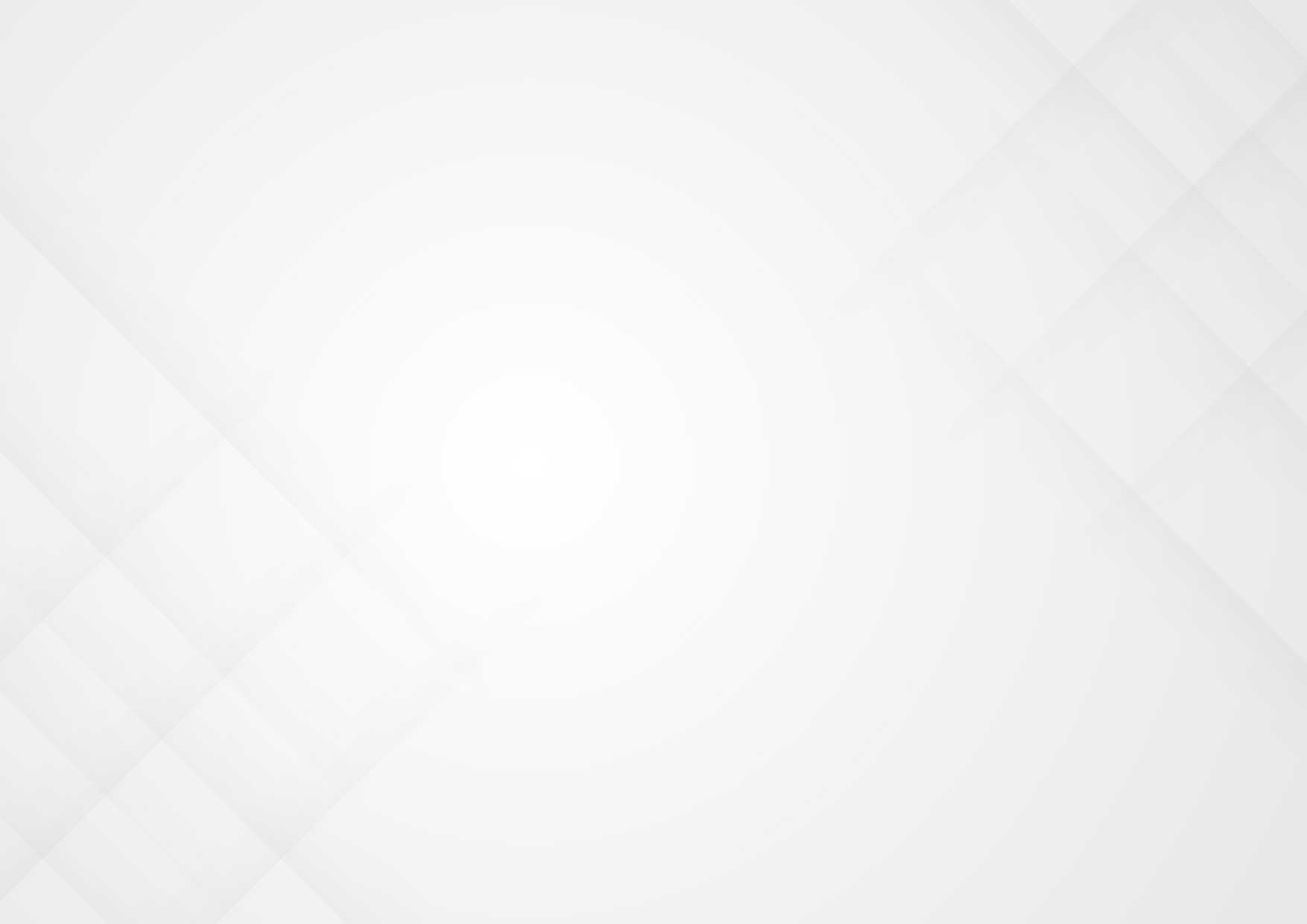 KAMULAŞTIRMA DUYURUSU
Yeşilköy Mahallesi
Tesisi planlanan ve aşağıda detayları yer alan Enerji Nakil Hattı İçin Acele Kamulaştırma Kararı verilmiş olup,Gaziantep 1.,2., 3., 4., 5., 6., 7., 8., 9., 10. ve 11. Asliye Hukuk Mahkemelerince belirlenen bedeller Vakıfbank Gaziantep Şubesine yatırılmıştır.
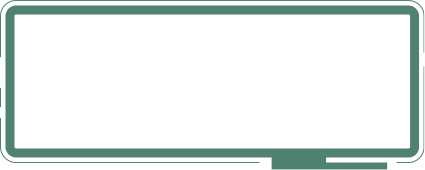 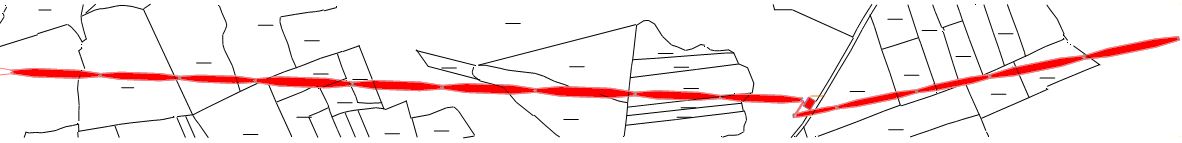 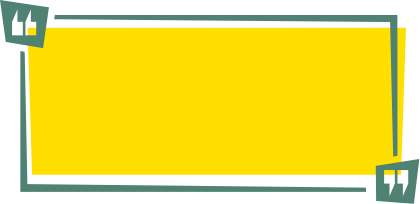 BEDELLERİN ALINABİLMESİ İÇİN;

1) Gaziantep 1.,2., 3., 4., 5., 6., 7., 8., 9., 10. ve 11. Asliye Hukuk Mahkeme Kaleminden Belge Alınması,
2) Takyidatlı Tapu Kaydı,
3) Kimlik Belgesi,
 ile Vakıfbank Gaziantep Şubesine başvuru yapılması gerekmektedir.
 
Not: Yaşanabilecek olası aksaklıklarda iletişim için, 186 Çağrı Merkezi ile iletişime geçilebilir.
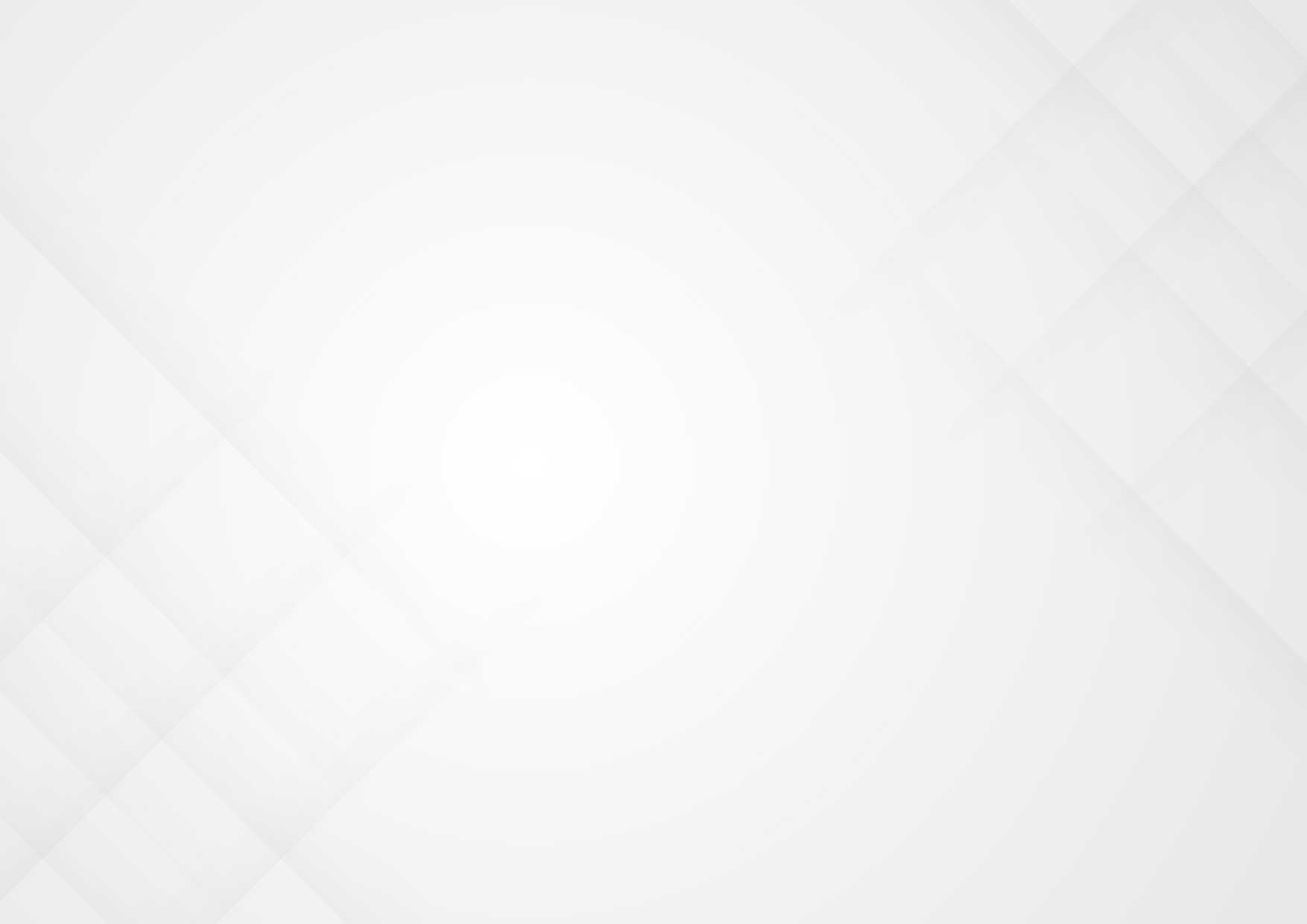 KAMULAŞTIRMA DUYURUSU
Şahinbeymülk Mahallesi
Tesisi planlanan ve aşağıda detayları yer alan Enerji Nakil Hattı İçin Acele Kamulaştırma Kararı verilmiş olup,Gaziantep 1.,2., 3., 4., 5., 6., 7., 8., 9., 10. ve 11. Asliye Hukuk Mahkemelerince belirlenen bedeller Vakıfbank Gaziantep Şubesine yatırılmıştır.
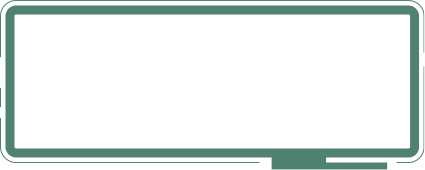 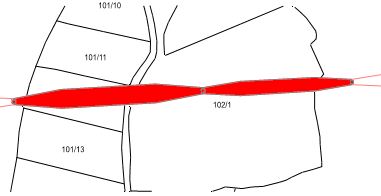 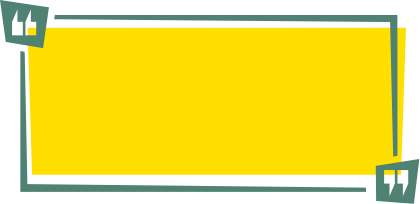 BEDELLERİN ALINABİLMESİ İÇİN;

1) Gaziantep 1.,2., 3., 4., 5., 6., 7., 8., 9., 10. ve 11. Asliye Hukuk Mahkeme Kaleminden Belge Alınması,
2) Takyidatlı Tapu Kaydı,
3) Kimlik Belgesi,
 ile Vakıfbank Gaziantep Şubesine başvuru yapılması gerekmektedir.
 
Not: Yaşanabilecek olası aksaklıklarda iletişim için, 186 Çağrı Merkezi ile iletişime geçilebilir.
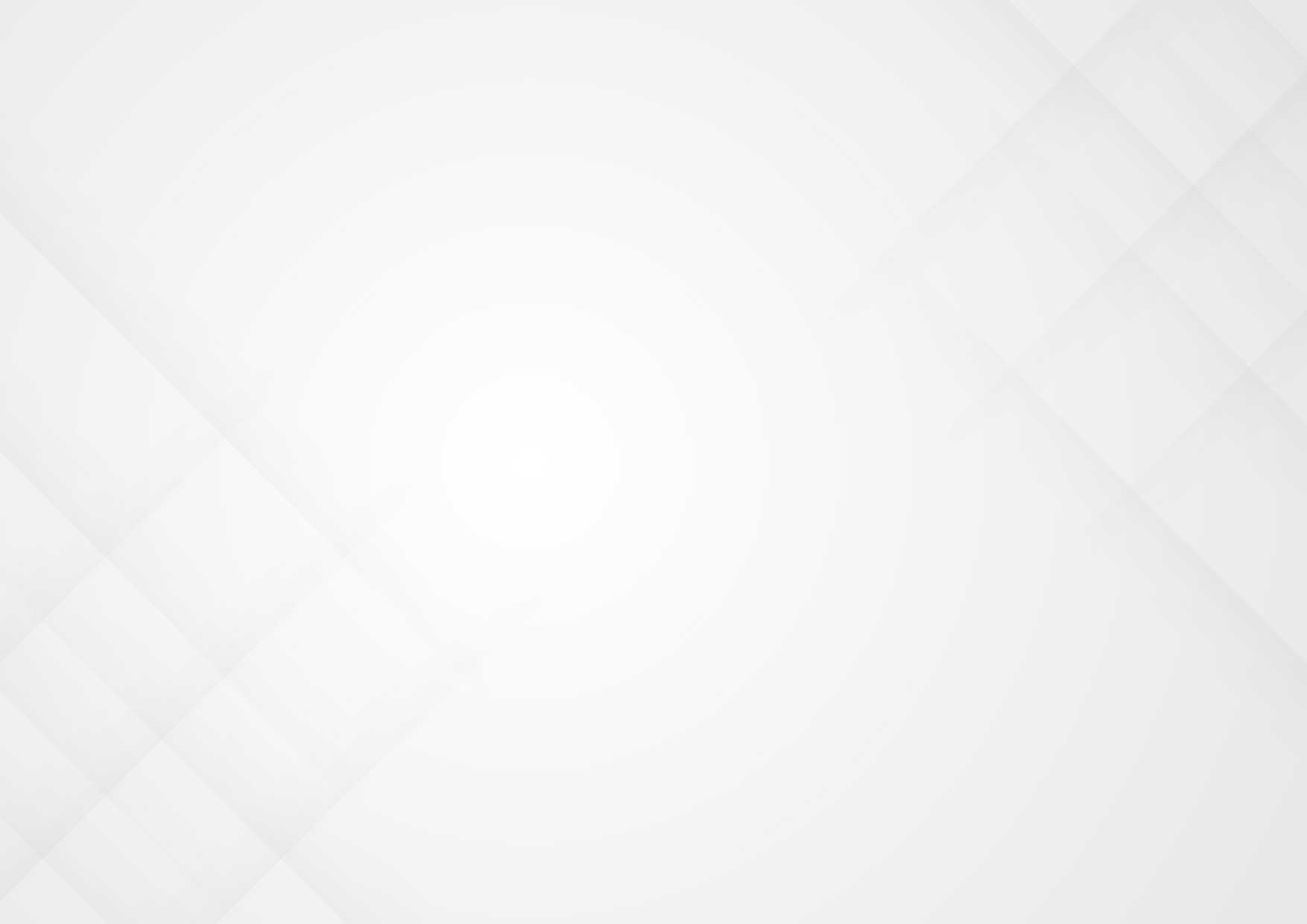 KAMULAŞTIRMA DUYURUSU
Çöreklik Mahallesi
Tesisi planlanan ve aşağıda detayları yer alan Enerji Nakil Hattı İçin Acele Kamulaştırma Kararı verilmiş olup,Gaziantep 1.,2., 3., 4., 5., 6., 7., 8., 9., 10. ve 11. Asliye Hukuk Mahkemelerince belirlenen bedeller Vakıfbank Gaziantep Şubesine yatırılmıştır.
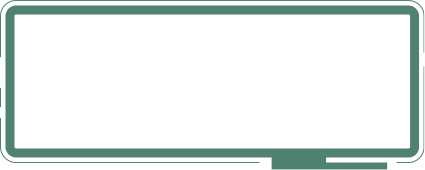 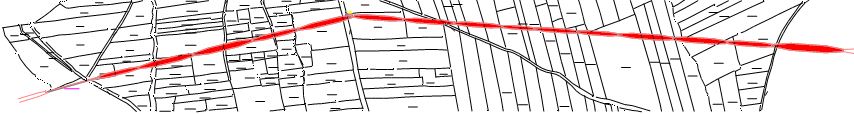 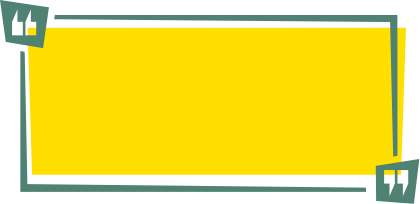 BEDELLERİN ALINABİLMESİ İÇİN;

1) Gaziantep 1.,2., 3., 4., 5., 6., 7., 8., 9., 10. ve 11. Asliye Hukuk Mahkeme Kaleminden Belge Alınması,
2) Takyidatlı Tapu Kaydı,
3) Kimlik Belgesi,
 ile Vakıfbank Gaziantep Şubesine başvuru yapılması gerekmektedir.
 
Not: Yaşanabilecek olası aksaklıklarda iletişim için, 186 Çağrı Merkezi ile iletişime geçilebilir.
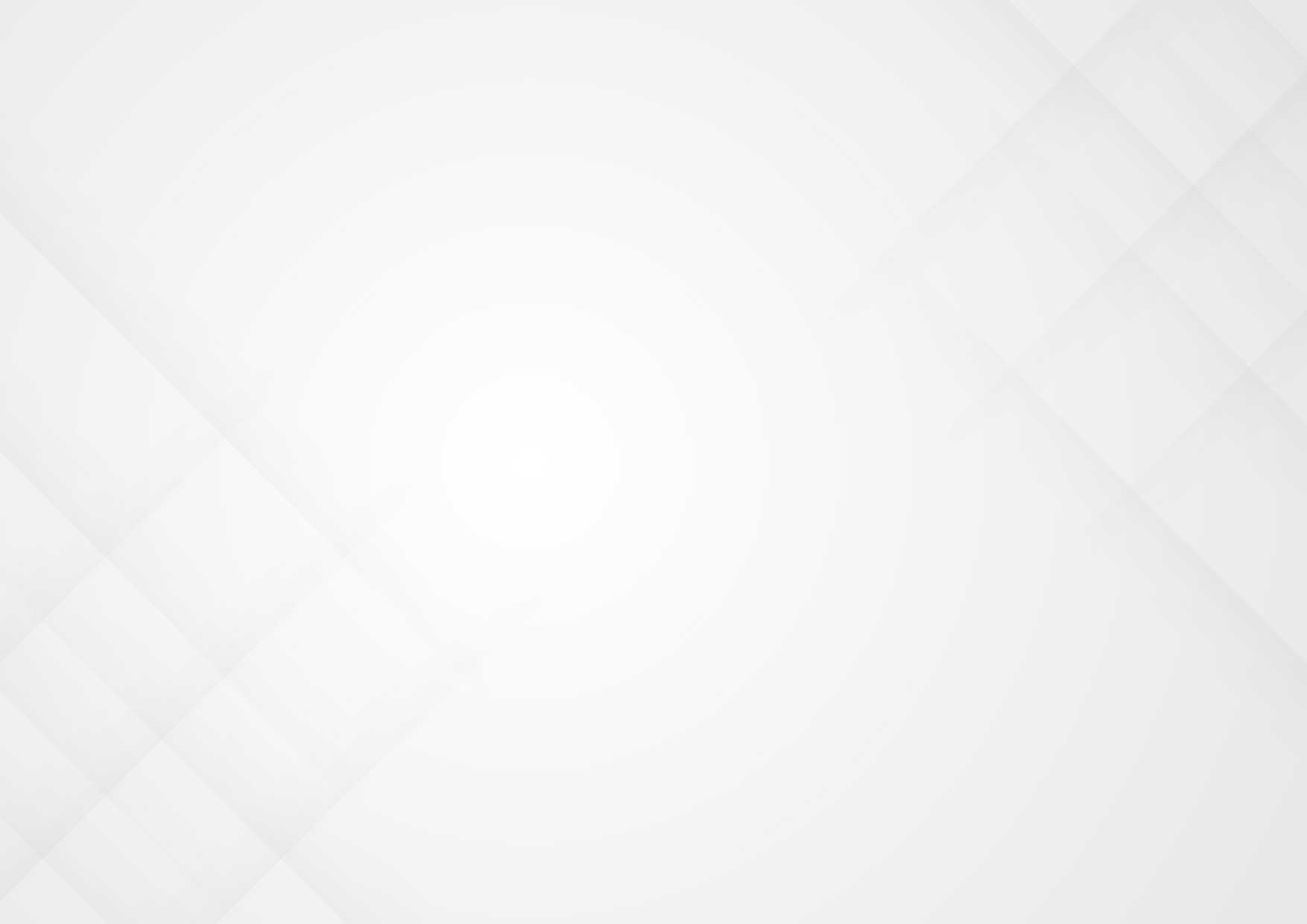 KAMULAŞTIRMA DUYURUSU
Kürüm Mahallesi
Tesisi planlanan ve aşağıda detayları yer alan Enerji Nakil Hattı İçin Acele Kamulaştırma Kararı verilmiş olup,Gaziantep 1.,2., 3., 4., 5., 6., 7., 8., 9., 10. ve 11. Asliye Hukuk Mahkemelerince belirlenen bedeller Vakıfbank Gaziantep Şubesine yatırılmıştır.
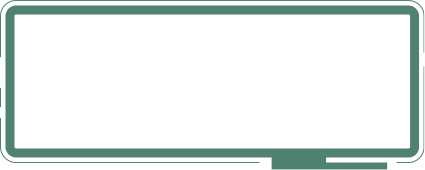 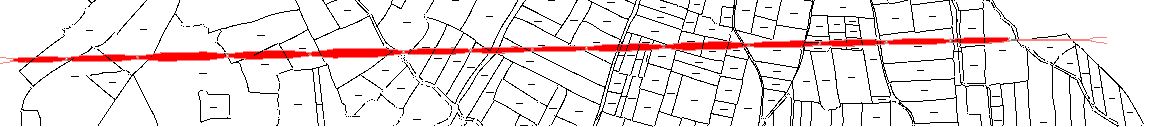 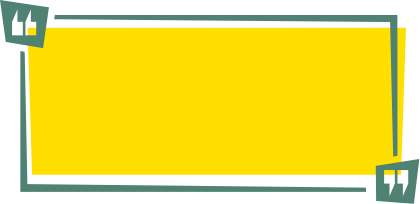 BEDELLERİN ALINABİLMESİ İÇİN;

1) Gaziantep 1.,2., 3., 4., 5., 6., 7., 8., 9., 10. ve 11. Asliye Hukuk Mahkeme Kaleminden Belge Alınması,
2) Takyidatlı Tapu Kaydı,
3) Kimlik Belgesi,
 ile Vakıfbank Gaziantep Şubesine başvuru yapılması gerekmektedir.
 
Not: Yaşanabilecek olası aksaklıklarda iletişim için, 186 Çağrı Merkezi ile iletişime geçilebilir.
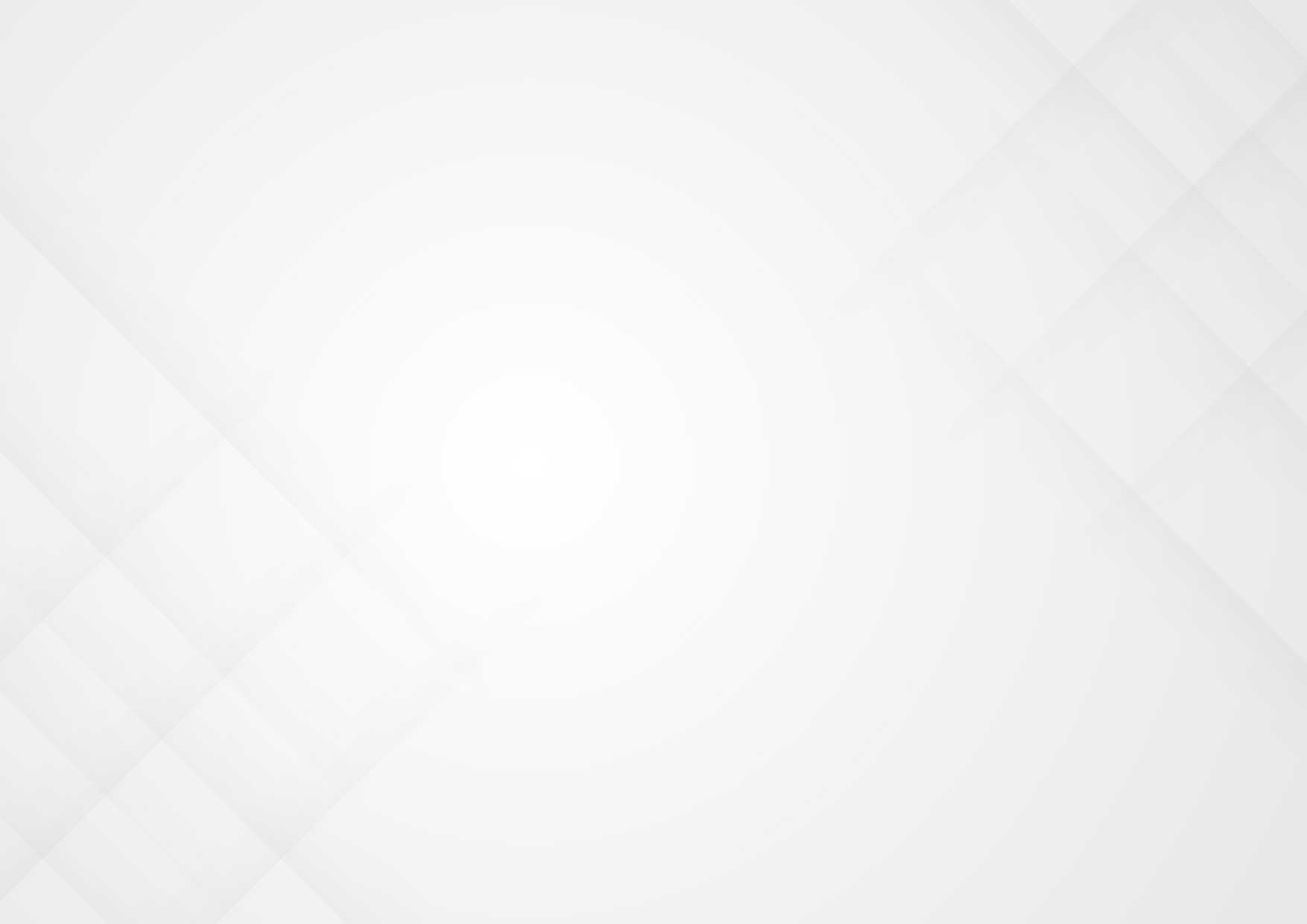 KAMULAŞTIRMA DUYURUSU
Cevizli Mahallesi
Tesisi planlanan ve aşağıda detayları yer alan Enerji Nakil Hattı İçin Acele Kamulaştırma Kararı verilmiş olup,Gaziantep 1.,2., 3., 4., 5., 6., 7., 8., 9., 10. ve 11. Asliye Hukuk Mahkemelerince belirlenen bedeller Vakıfbank Gaziantep Şubesine yatırılmıştır.
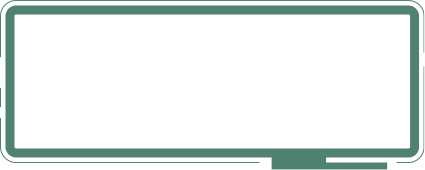 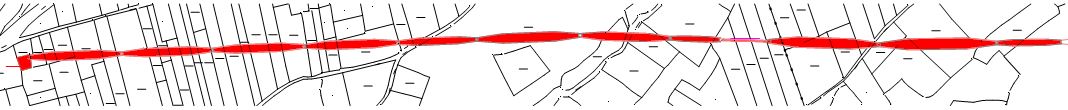 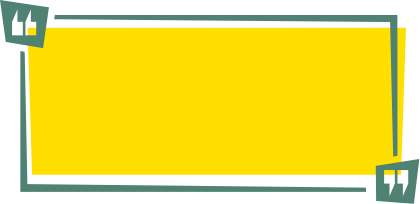 BEDELLERİN ALINABİLMESİ İÇİN;

1) Gaziantep 1.,2., 3., 4., 5., 6., 7., 8., 9., 10. ve 11. Asliye Hukuk Mahkeme Kaleminden Belge Alınması,
2) Takyidatlı Tapu Kaydı,
3) Kimlik Belgesi,
 ile Vakıfbank Gaziantep Şubesine başvuru yapılması gerekmektedir.
 
Not: Yaşanabilecek olası aksaklıklarda iletişim için, 186 Çağrı Merkezi ile iletişime geçilebilir.